Table A
Table B
Figure A
Sorafenib
-
+
+
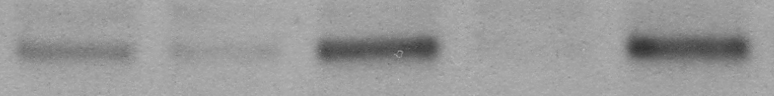 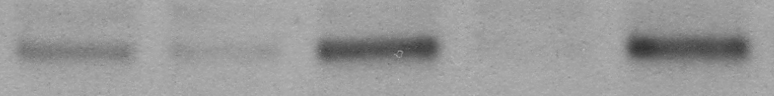 Cleaved-PARP
α-Mangostin
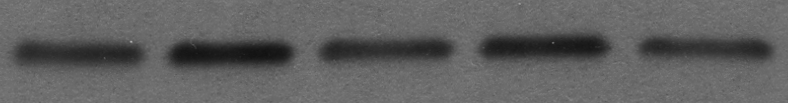 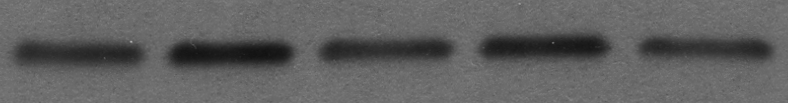 β-actin